Deterring Fruit Flies Through Genetic Modification
Ava Bingaman, Lyla Bingaman, Sritan Chiluka, Samved Gazzala, Arianna Hagen, Hannah Hagen, Kelly Jordan, Drew Landers, Jaxxon Otteson, Vibhi Rathor, Stephen Nelson, Rebecca C. Meyer, PhD (MIT)
North Forsyth High School, Cumming, GA, USA
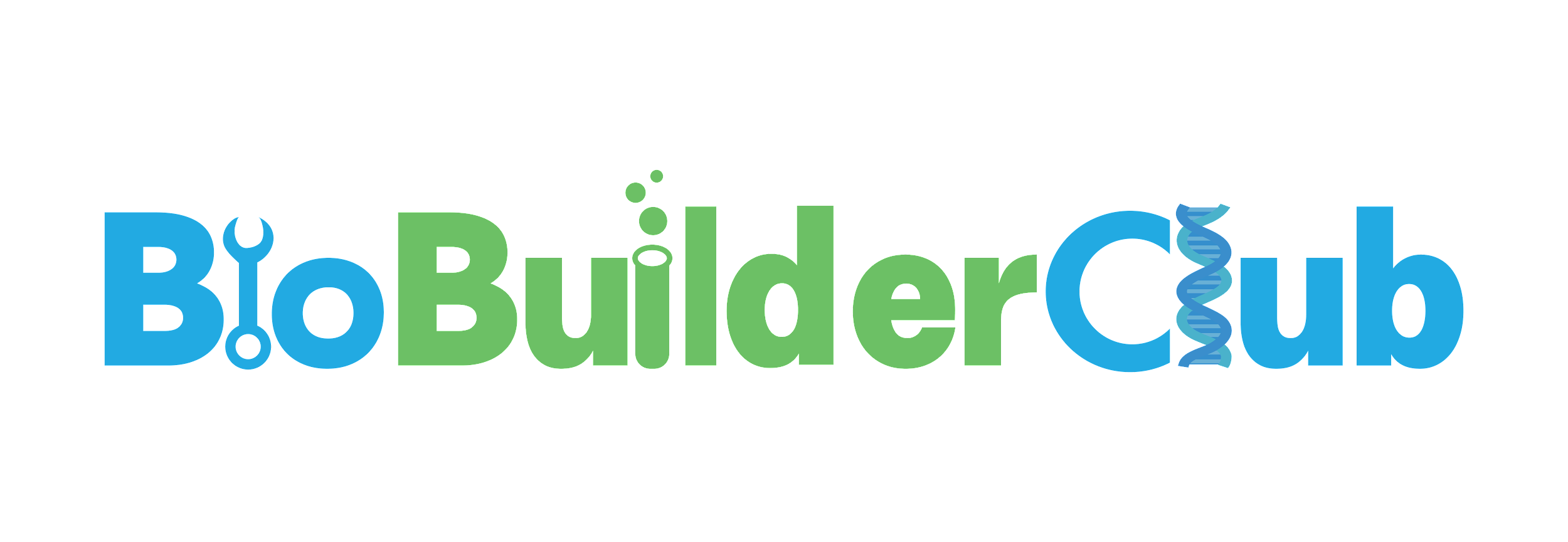 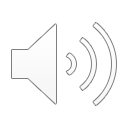 An example we will base our design on:
Project Objective: Our two year project aims to investigate a way to deter fruit flies from their attraction to ripening fruit. We are focusing on highbush blueberries. Our objective is to genetically modify scent production pathways within the highbush blueberries to produce a scent (lavender) that is known to deter fruit flies and ultimately protect these blueberries from fruit fly infestation.

Techniques:  We plan to modify the highbush blueberry plant through CRISPR editing using Agrobacterium-mediated transformation. By targeting the Vcpds endogenous reporter gene, we will locate and alter the genetic makeup of the highbush blueberry.  

Technical Needs: We already have access to many tools at our school.  We would like a newer thermocycler and a larger incubator, but can likely be successful with what we currently have.  

Limitations: The current limitations of our resources is the time required, so we have made this a two year process.  This year has been focused on researching and creating a foundation for our team.  Next year, we plan to move to experimentation.

Expected Results: We expect the blueberries to release a lavender scent with ethylene gas as they grow to decrease the amount of fruit flies attracted to the blueberries. Fruit flies are known to avoid lavender scent, so this scent release alongside the ethylene gas will encourage fruit flies to stay away.
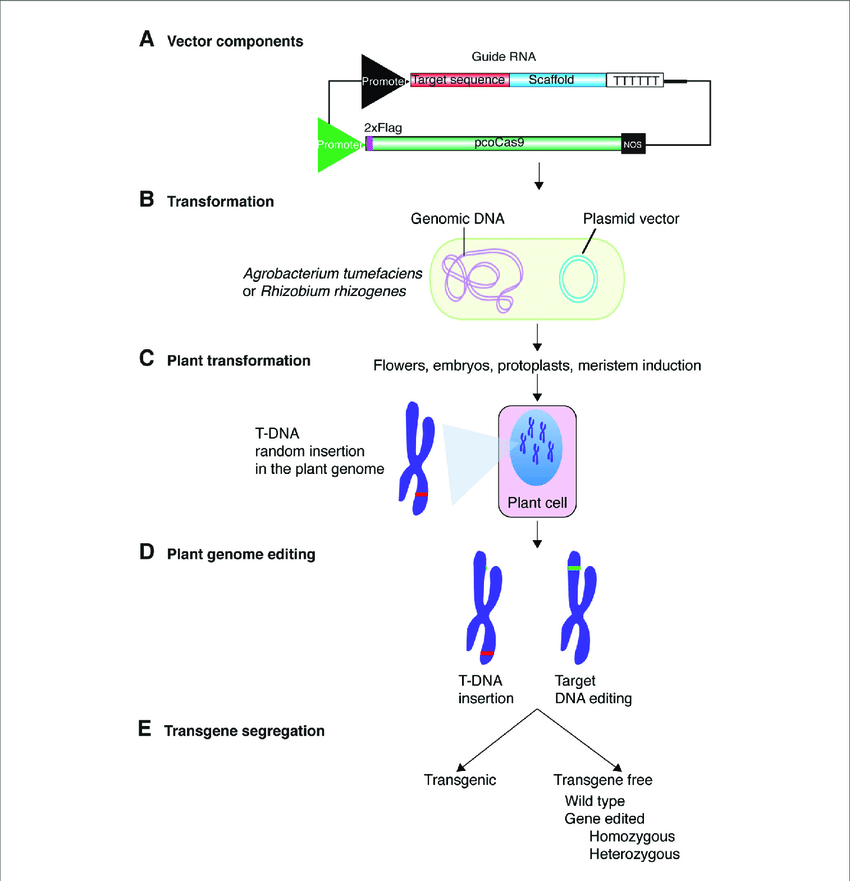 El Mounadi, Kaoutar & Morales-Floriano, María & Garcia-Ruiz, 	Hernan. (2020). Principles, Applications, and 	Biosafety of Plant Genome Editing Using 	CRISPR-Cas9. Frontiers in Plant Science. 11. 	10.3389/fpls.2020.00056.
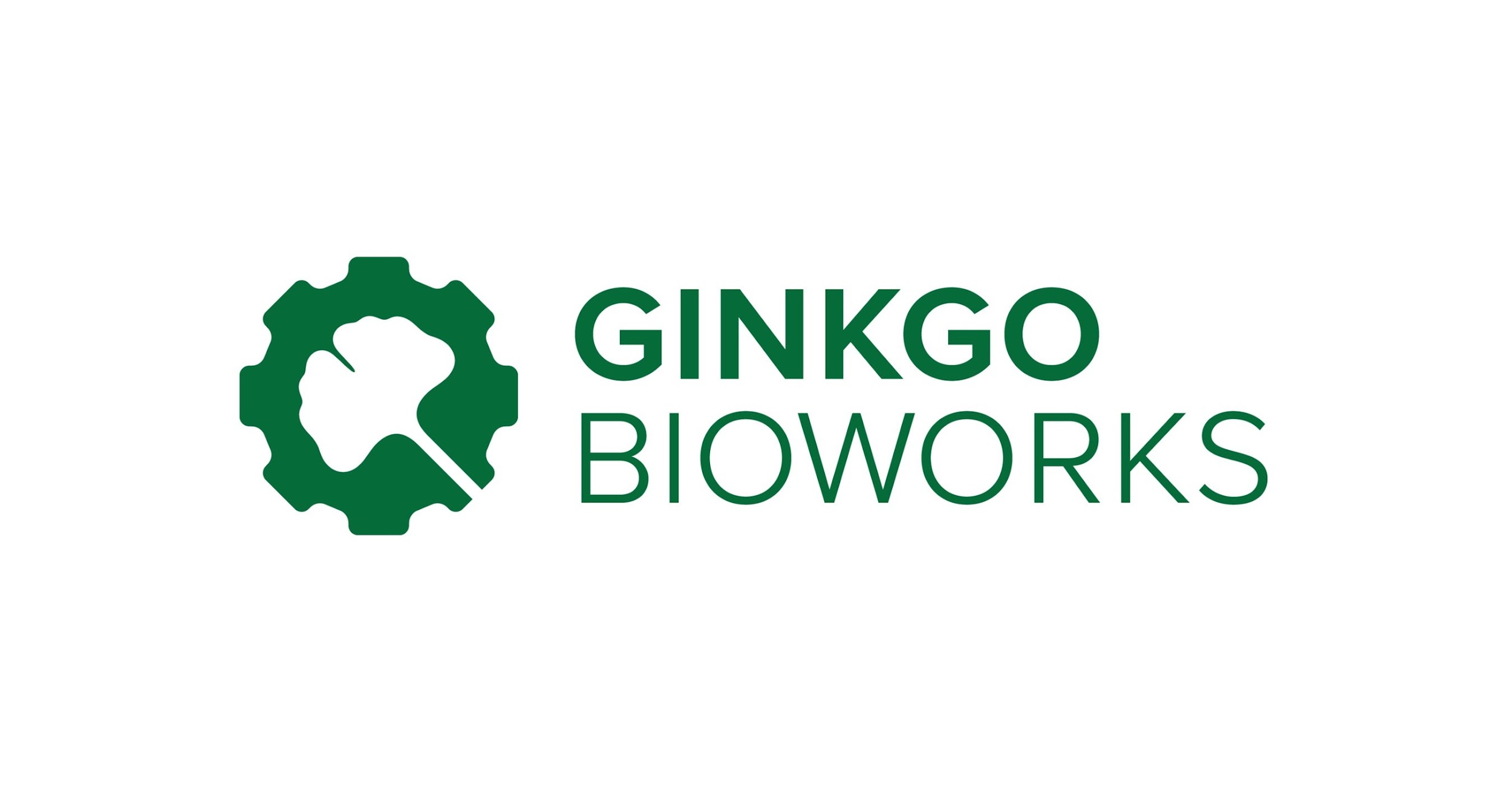 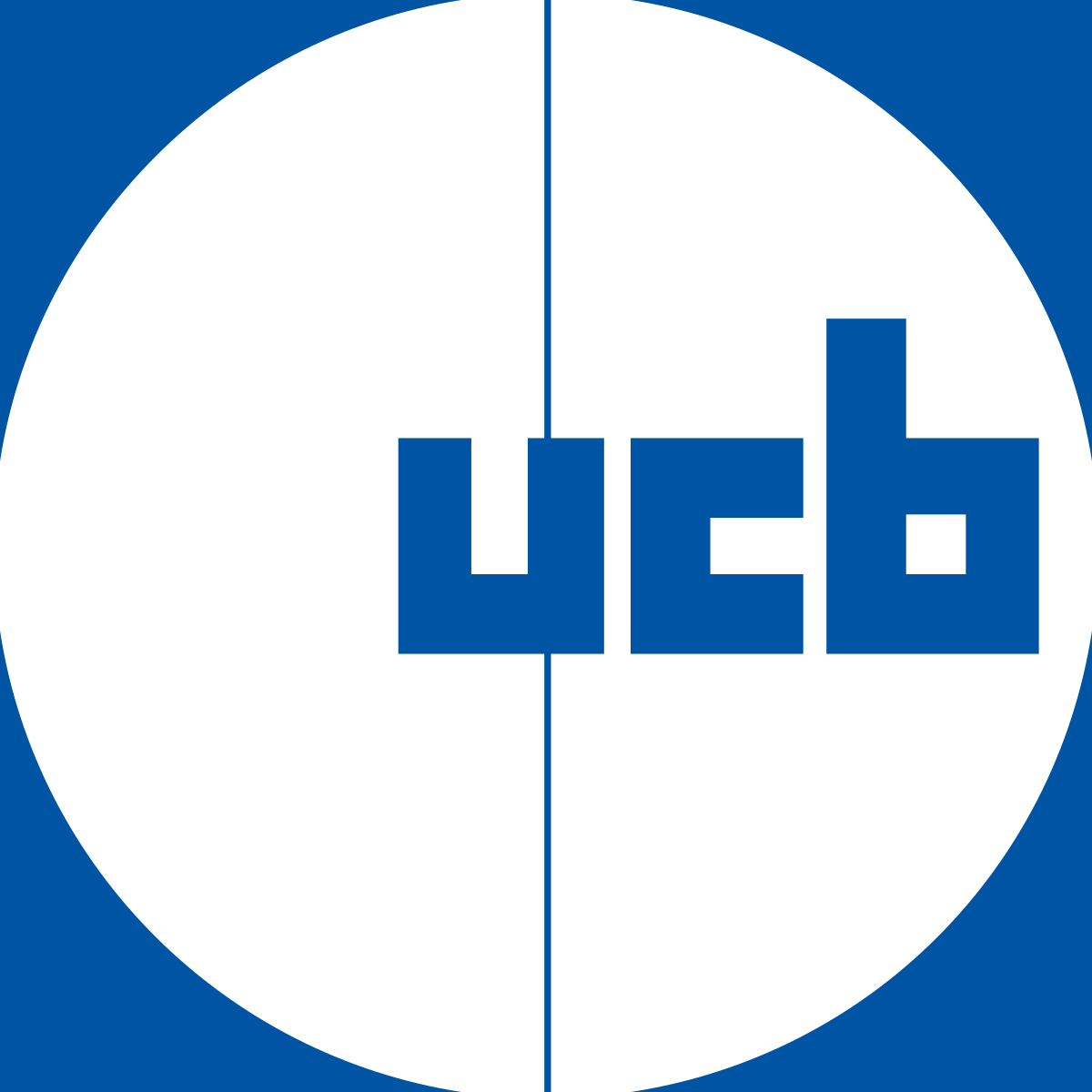 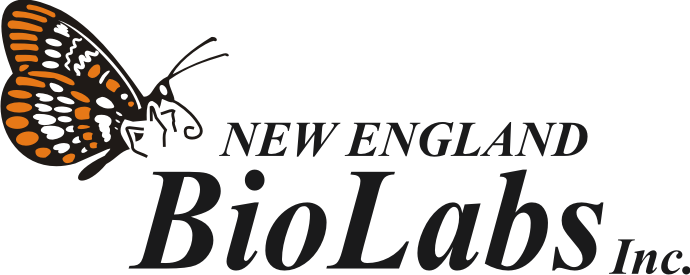 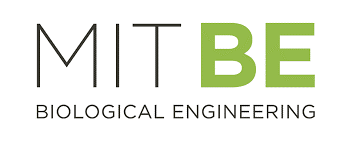 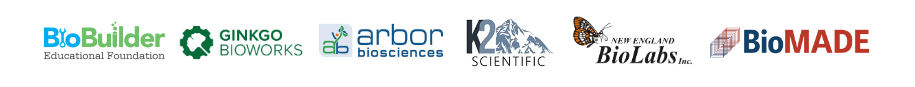 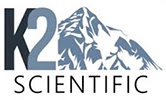 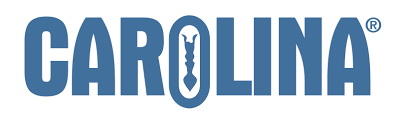